Searching Algorithms
Monday, May 30, 2011
What do you do when you need to find one thing out of many?
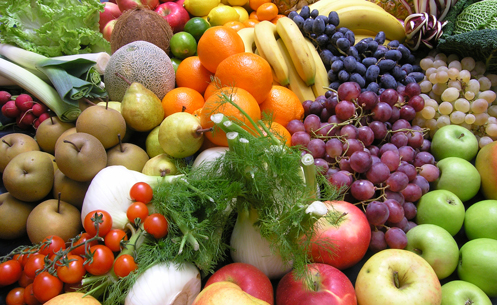 [Speaker Notes: Image:
http://www.friendly-farms.com/images/organic-produce_4cab.jpg
Let’s say you are a cashier at a grocery store and the power goes out.
You need to figure out the prices of all the individual items so customers can be rung through manually.
There’s a master list somewhere that matches items with prices.
Assuming you know the names of all the items, what’s the best way to find the corresponding prices?]
What do you do when you need to find one thing out of many?
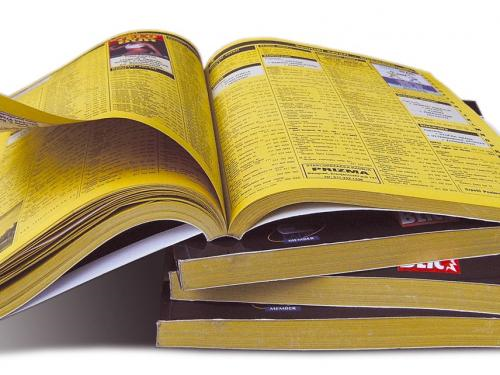 [Speaker Notes: Image:
http://www.calgary-city-maps.com/images/Calgary_phone_book.jpg
Similarly, think about using a phone book.
Imagine you have a phone number that you need to do a reverse look-up on (that is, figure out whose number it is).
Compare this with how easy it is to find a phone number when you know someone’s name.]
CS Unplugged Activity  ‘Searching Algorithms’
http://csunplugged.com/searching-algorithms
[Speaker Notes: - Go read through activity to get more info and to download the sheets we handed out]
Linear Searching
Find a partner
One of you is Partner A
The other is Partner B
Each of you will get a separate sheet – don’t show each other
Linear Searching
Both partners circleone number/letter combo on the top of the sheet
Tell your partner the number only
Take turns guessing the corresponding letter of your partner’s number (i.e. find the “location” of the number)
Keep track of how many guesses you need before you find it
Linear Searching
How many guesses were needed?
What would be the minimum and maximum number required?
Binary Searching
Repeat the previous game with the second worksheets
Look at the way the numbers are arranged to see if you can find any shortcuts
Binary Searching
What’s special about the way these numbers were arranged?
How many guesses did it take to find the right letter this time?
What strategy did the lower scores use?
What ship should you choose first?
With the right strategy, what is the maximum number of shots required?
Hash Table Searching
Repeat game with the last worksheets
Rule: Add digits of a number. The last digit in the result gives the column that number will be in.
E.g. if the number is 2345, the sum is 2+3+4+5=14 so the column is 4
This is known as hashing
Hash Table Searching
How many guesses this time?
What would be min/max number of guesses needed?
What are the advantages/disadvantages of this searching method compared to the first two?
Linear Searching Demonstration
http://algorithms.openmymind.net/search/linear
Linear Searching Demonstration (II)
http://www.cosc.canterbury.ac.nz/mukundan/dsal/LSearch.html
Binary Searching Demonstration
http://algorithms.openmymind.net/search/binarysearch
Binary Searching Demonstration (II)
http://www.cosc.canterbury.ac.nz/mukundan/dsal/BSearch.html
Santa’s Dirty Socks: Divide and Conquer
http://www.youtube.com/watch?v=wVPCT1VjySA